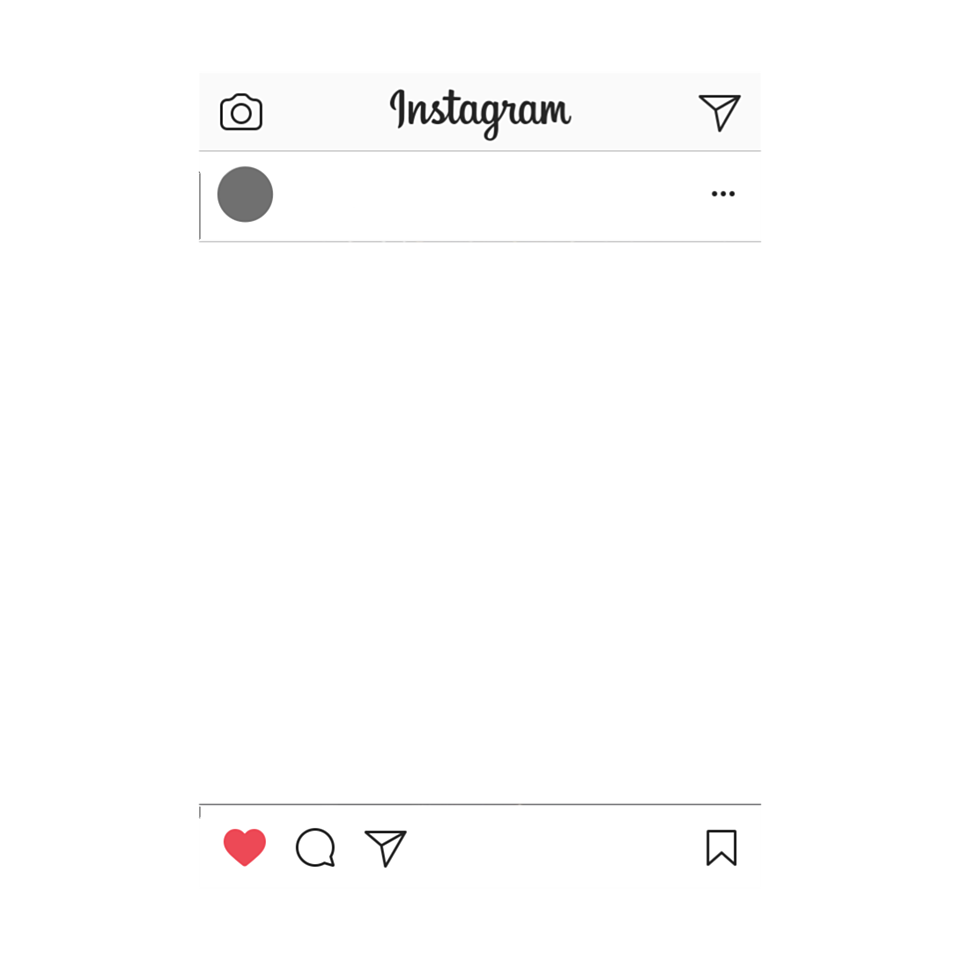 本日は 私たちのためにお集まりいただき
ありがとうございます

本日撮影した写真や動画を　　　などで

私たちへシェアしていただけると嬉しいです

どのような写真や動画でも構いません

たくさんの写真や動画をお待ちしております♪
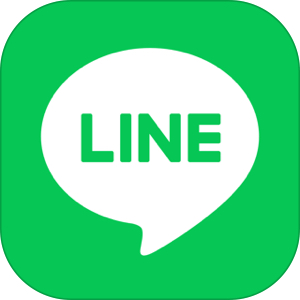 Let’s photo!!
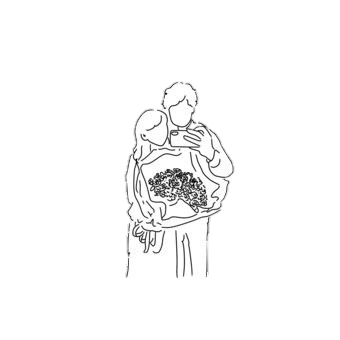